Practice 7.Calculation of the sorption process
ION EXCHANGE Calculations of extraction and ion exchange parameters for the extraction of non-ferrous metals Ion exchange
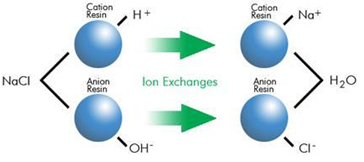 The ion exchange process is based on the ability of some substances to adsorb ions from a solution and to release ions with the same charge back to the solution (Fig. 6.1). These substances are called ion exchangers. Ion exchangers (ionexes) are dissoluble high molecular solid compounds containing active groups able to exchange ions for ions of dissolved electrolytes. According to the type of the exchanged electrons, they are denoted as catexes (cation exchangers) and anexes (anion exchangers). 
In hydrometallurgy, ionexes are applied especially for sorption of metals from highly diluted solutions, such as mine waters, waste waters from productions and leachates with low metals contents, further for sorption from mashes, for separation of chemically similar metals etc.
Fig. 6.1
Catexes (cation exchangers) usually substitute their hydrogen cations for an equivalent amount of other cations present in the liquid phase. A typical reaction of cations exchange is:
HR + NaCl	= NaR + HCl
where R denotes the catex body, which is actually a macro-anion.
According to their origin and principle, ion exchangers can be divided into the following groups:

1.	mineral ion exchangers – inorganic

2.	organic ion exchangers

There are natural and fabricated ion exchangers in both the groups. Among natural inorganic catexes are aluminosilicates belonging to the mineralogical groups of hydrated micas, montmorillonites or zeolites. Comparing to synthetic catexes they have relatively low capacities. 
The general formula of zeolite is:

MeO.Al2O3.nSiO2.Mh2o         where Me can be Li, Na, K, Ca, Ba.
Ion exchangers
Ion Exchange Process
Ion exchange is carried out in two steps namely “sorption” and “elution”. 
In the first step, the solution containing ions of interest
is allowed to pass through a column filled with grains of a resin in an appropriate
form. 
During the downward movement in the column, the ions of the same charge as
those on the resin are taken up (sorbed) by the resin and the depleted solution flows out  of the column. In the second step, the ions retained by the resin are recovered by percolating a suitable solvent (water, appropriate acidic or alkaline solution) through the bed. 
The liquid eluted from the column contains the desired ions. 
Therefore, elution is just the reverse of sorption. A resin can be employed for thousands of cycles. Often the
resin bed is regenerated during elution. When the bed becomes impervious due to pick
up of dust and insoluble matter, a “back-wash” with water is carried out to “loosen”
the bed and to remove mechanically entrapped matter.
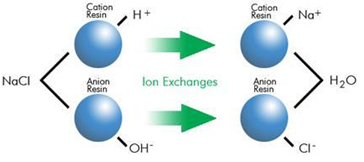 equilibria representing the ion transfer between a solid resin and liquid solution are valid only for dilute solutions. The equilibrium constant or the distribution coefficient for transfer of any ion, I, taking part in reaction of the type (11.126) or (11.127) may be expressed as:
KI = concentration of I in the resin / concentration of I in the solution
The extent to which an ion is retained or sorbed in the resin depends upon the nature of the ion, the resin, and the solution under consideration [22]. Ions of greater charge and lesser hydrated ionic radii are more easily sorbed in a resin than those of lesser charge and greater hydration.
 For example, the order of retention of ions of thorium, lanthanum, magnesium, and sodium by a resin from equivalent solutions would be Th4+ > La3+>Mg2+>Na+. The order of retention in case of ions of the same valence like those of an alkali metal group and the alkaline earths are, Cs+>Rb+>K+>Na+ > Li+ and Ba2+ > Sr2+>Ca2+>Mg2+, respectively. 
However, the degree of hydration plays an important role in the sorption of tripositive elements of lanthanide and actinide series. Since the radii of the hydrated tripositive ions increase with atomic number, the order of retention by a resin decreases with increase of the atomic number. The order of retention for the actinide series is as follows: U3+ >Np3+ >Pu3+ >Am3+ >Cm3+
Similarly, the order of retention of anions by a strong base resin follows the trend: SO2−4 >CrO2−4 >NO−3 > HPO2−4 > I− =Br− >Cl−
The apparently incorrect position of phosphate ions may be due to their large size. Weakly acid and weakly basic resins exhibit preferences toward certain ions but strong resins do not exhibit such a selectivity towards ions. For example, carboxylic resins are selective towards Ca2+ and Cu+ among amixture of different ions. Degree of cross-linkage affects sorption. A stable resin with considerable cross-linkage possesses
smaller pores and preferentially absorbs ions with a smaller hydrated volume. As ion exchange equilibria are valid in dilute solutions K values are affected to a great extent by the total concentration of ions. A resin absorbs Ca2+ in preference to Na+ from a dilute solution containing calcium and sodium ions whereas the order is reversed in the concentrated solution.
If we are interested in recovering two ions, I1 and I2 of similar charge present in the solution, advantage is taken of the separation factor. The separation factor (α) of the resin is defined as the ratio of two distribution coefficients, KI1 and KI2 :